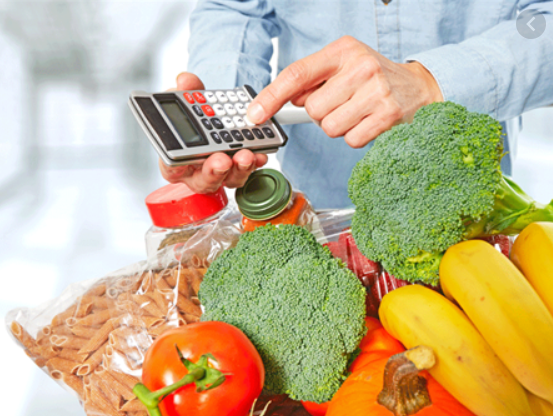 AŞÇILIK PROGRAMI

YİYECEK VE İÇECEK
 MALİYET KONTROLÜ
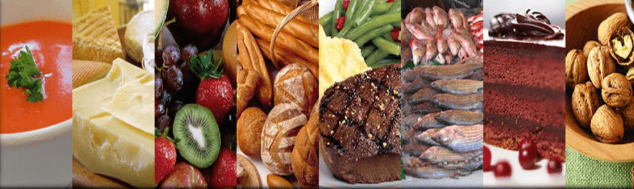 KONU 2
Satınalma süreçleri içerisindeki dikkat edilmesi gereken temel aşamalardan birisi de sipariş verme ve pazarlık aşamasıdır. İşletmenin sipariş vereceği ürünün piyasa araştırmasının etkin bir şekilde yapılması fayda maliyet oranının tespit edilmesi ve yiyecek içecek işletmesinin satın alma yöneticisinin tedarikçiler arasında yapacağı pazarlıklar bu aşamanın başarıya ulaşmasında dikkat edilmesi gereken adımlardır.
 
Tedarik edilen ürünlerin işletmeye teslim edilmesi süreci, süreçte yaşanılacak olan sorunların önüne geçilebilmesi ve taraflar arasında anlaşmazlıkların çözülebilmesi için sözleşme prosedürlerinin uygulanması önemli bir gerekliliktir. Yiyecek içecek işletmeleri sözleşme konusuna önem vermek zorundadırlar. Sözleşmede belirlenen ve tarafların üzerinde anlaştığı koşullar doğrultusunda gerçekleştirilmesi gereken teslim alma işleminin bu konuda tecrübeli kişilerce yapılması ayrı bir zorunluluktur.
YİYECEK İÇECEK İŞLETMELERİNDE SATINALMA BÖLÜMÜ VE İŞLEVİ
 
Satın alma, genellikle satıcıya telefonla sipariş verme işleminde olduğu gibi basit yöntemleri içerir. bunlara resmi olmayan satın alma yöntemleri adı verilir. Resmi satın alma yönteminde ise ilan yoluyla ya da fiyat teklifleri alınarak bir değerlendirme söz konusudur. Resmi olmayan satın alma işlemini gerektiren zorunluluklar; zamanın kısıtlı olması, yetersiz sayıda satıcıların bulunması, küçük miktarlarda satın alımlar, ürünün bozulabilir nitelikte olması ve faaliyetlerin süratli olması gibi etmenlerdir (Sacker ve Trapani, 1996:65).
 
Satınalma fonksiyonunun kontrolü, yiyeceklerin istenilen kalitede ve uygun fiyattan satılmasını sağlar. Restoran işletmelerinde, restoran şefi satın almadan sorumludur (Iverson, 1989:64). Satınalma çalışması, alınacak malzemelerin belirlenmesi ile başlar. Daha sonra bunun alım zamanı ve hangi kaynaktan alınacağı gibi hususlar araştırılır, fiyat ve kalite açısından, işletme için en uygun olanının seçimi yapılarak satın alma istek formu düzenlenir. Bu formda alınacak malzemelerin miktarı, elde bulunan miktarı, fiyatı ve ilgili departmanın adı gibi bilgiler yer alır.
Konaklama işletmelerinde satınalma fonksiyonunun işletmenin genel hedeflerine katkıları aşağıda özetlenmiştir (Singer, 1988:14 aktaran Türkay vd., 2016:14-15). Bunlar;
 
* Hizmet maliyetlerinin düşmesi,
* Maliyetleri arttırmadan ürün kalitesinin artması,
*Stok ve depolama maliyetlerinin azaltılması,
*İhtiyaçların zamanında temin edilmesi,
* Teslimatların zamanında yapılması,
*Konaklama işletmeciliği ile ilgili yeni ürün, malzeme ve uygulamalardan zamanında haberdar olunması ve
*İşletme genelinde kontrolün güçlenmesi, yönetimin özgüveninin artması ve yükünün hafiflemesidir.
 
Satın alma işlemini kimin yerine getireceği işletmenin kapasite ve sahiplik durumuna göre değişiklik göstermektedir. Ancak bu görevi gerçekleştirecek kişinin;
*Mutfak işleri
*Piyasa işleri,
*Muhasebe işleri,
*Malların kalitesi ve
* İşletme politikası konularında yeterli bilgi sahibi olması gerekir (Yılmaz vd., 2013:228).
Yiyecek İçecek İşletmelerinde Satınalma Miktarlarının Belirlenmesi 
 
Satınalma miktarını belirleme aşamasında işletmelerin karşılaştıkları iki tür maliyet söz konusudur. Bunlardan ilki stok taşıma maliyetidir. Sipariş miktarının artması işletme bünyesinde bulunan stok taşıma maliyetlerini de arttırmaktadır. İkinci maliyet unsuru ise sipariş açma maliyetidir. Sİpariş açma aşamasında kullanılan işgücü ve sipariş sayısı başına tedarikçilere ödenen ek bedeller bu konuda karşılaşılan maliyet unsurları arasındadır.
 
Satınalma miktarının belirlenebilmesi için yiyecek içecek işletmeleri ve birimler tarafından kullanılabilen çeşitli yöntemler bulunmaktadır. Bu yöntemler içerisinde konaklama işletmelerine en uygun yapıda olanları şu şekilde sıralanabilir:
 
Sabit Sipariş Miktarı Yöntemi: İşletmenin sahip olduğu stoklar belirli bir düzeye düştüğünde toplam stok maliyetini en aza indirgeyecek şekilde önceden belirlenmiş sahip bir miktarda sipariş verilir. Bu modelin uygulandığı işletmelerde stok maliyetini en az indirgeyecek bir sipariş miktarı, sipariş düzeyi ve emniyet stokunun hesaplanması gerekmektedir. Bu yöntem özellikle talep miktarının bilindiği ve talep hızının sabit olduğu işletmelerde daha çok tercih edilmektedir. Yiyecek içecek işletmeleri talep miktarı belirli olan ve çok tercih edilen ürünler de bu sipariş yöntemini kullanmaktadır.
Ekonomik Sipariş Miktarı Yöntemi: Stokların tüm değişken maliyetlerini en düşük düzeye indirecek sipariş miktarının belirlenmesi amacıyla kullanılan bu yöntem, talebin sabit ve devamlı olduğu durumlarda daha iyi sonuçlar vermektedir. Bu yöntem yüksek ve düşük miktarlarda sipariş vermenin maliyetlerini göz önüne alarak bu 2 uç arasındaki en uygun noktayı bulmayı amaçlar. Yiyecek içecek işletmeleri çok satılan ürünlerde fazla sipariş vererek maliyetlerini düşürdükleri gibi az talep edilen veya daha pahalı ürünlerde talep geldiği anda sipariş vererek stok ve sipariş maliyetlerini düşürme yoluna gitmektedir. 
 
Talep Kadar Sipariş Modeli: Özellikle yüksek maliyetli ve pahalı ürünler için tercih edilen bu yöntemde belirli bir dönemde tedarik ihtiyacı doğduğu zaman talep edilen miktar kadar sipariş verilmektedir. İhtiyaç kadar siparişin verildiği bu yöntemde stok maliyeti bulunmamaktadır. Sipariş verme sayısının arttığı durumlarda sipariş verme maliyetlerinin yükselmesinin yanısıra fiyat değişikliklerinin olumsuz etkiler yaratabileceği dezavantajları işletmenin ürün talebinde bulunurken göz önüne alınması gereken hususlardır. Yiyecek içecek işletmeleri özellikle maliyeti yüksek olan havyar gibi ürünlerde bu yöntemi kullanarak sipariş ve stok maliyetlerini düşürmektedirler.
 
Periyodik Sipariş Modeli: Ekonomik sipariş miktarı tespit edilerek dönemsel aralıklarla verilen sipariş yöntemidir. Bu sistemin temeli hangi dönemlerde siparişin ne kadar verileceğinin hesaplanmasıdır. Tedarik edilmek istenilen ürün miktarının dönem sayısına bölünmesi ve en ekonomik sipariş miktarı hesaplanması bu sistemin Temel amacıdır. Periyodik sipariş modeli, belirli dönemlerde yükselen sipariş maliyetlerinin dengelenmesi için sık başvurulan bir yöntemdir. Yiyecek içecek ürünlerinin belirli dönemlerde sipariş edilmesi, maliyetlerin tüm yıla yayılmasını ve ürünlerin fiyatlarının yüksek olduğu zamanlarda satınalma yapmak yerine düşük dönemlerde gelen ürünlerin kullanımının sağlanması gibi avantajları vardır. 
 
En Düşük Birim Modeli: Bu modelin amacı birim başına maliyeti minimum seviyeye indirmektir. Bu yöntemde karar ölçütünü oluşturan unsur birim başına düşen en düşük maliyettir. İlk olarak dönem içerisindeki ihtiyaç duyulan miktarda sipariş verildiğinde birim maliyetin ne kadar olacağı tahmin edilir. Daha sonra gelecek dönemlerdeki net ihtiyaçların sipariş miktarına eklenmesi ile birim maliyeti yeniden hesaplanır. Bu yöntemde birim maliyetteki düşme oranı devam ettikçe bu işlem sürdürülmektedir. Birim maliyetin artış gösterdiği yerde ise işleme son verilmektedir. Bu artışın ortaya çıktığı noktada önceki dönemlerin ihtiyaçları sipariş miktarını oluşturmaktadır. Böylece artış görüldüğü yere Kader elde edilen en düşük maliyete ulaşılır. En düşük prim modelini yiyecek içecek işletmelerinin talebi çok olan ürünlerde kullanması oldukça önemli maliyet avantajları ortaya çıkarmaktadır. Özellikle temel hammadde konumunda olan un, yağ , şeker ve tuz gibi sürekli kullanılan ürünlerde bu yöntem tercih edilmelidir.
Parça Periyot Algoritması: Sipariş maliyetlerinin toplamının, stok maliyetlerinin toplamına en yakın olduğu nokta siparişin verildiği yerdir. Talep miktarının değişmesi sebebiyle bu modelde sipariş maliyetinin toplam ve stok maliyetinin toplama arasında denge kurulması amaçlanmaktadır. bu yöntemde yiyecek içecek işletmeleri tedarik etmek istedikleri ürünler için planlanan dönemdeki tedarik miktarını en ekonomik noktaya ulaşıncaya kadar tek siparişte toplamaya çalışmaktadır. Bu noktada yiyecek içecek işletmelerinin dikkat etmesi gereken temel konu parça dönem faktörünün en ekonomik olduğu noktaya tespit edebilmektedir.
 
Silver-Meal Sezgisel Yöntemi: Edward Silver ve Harlan Meal tarafından ekonomik sipariş yöntemi olarak geliştirilen bu yöntemin parti büyüklüğü sorunun çözümünde kullanılması hedeflenmiştir. Toplam maliyet hesaplanmasına dayanan Silver-Meal sezgisel yönteminde siparişin verildiği dönem ya da dönemler hesaplanmaktadır. Sipariş maliyeti, stok maliyeti ve birim maliyetlerinin toplamı, toplam maliyet hesaplaması oluşturmaktadır. Bu yöntemde üretim, hazırlık ve stok tutma maliyetleri sabit kabul edilerek olasılığa dayanmayan matematiksel bir yöntemle parti büyüklüğü sorununa çözüm aranmaya çalışılmaktadır. Yiyecek içecek işletmeleri bu yönteminin kullanılması ile tedarik etmek istedikleri ürünlerin maliyetlerinin hesaplanması sonucunda parti büyüklüğünü belirlemektedirler. bu da mevcut maliyetler göz önüne alınarak gerçekleştirilecek en ekonomik sipariş büyüklüğünü bulmayı sağlar.
 
Wagner-Whitin Yöntemi: Sipariş ve stok maliyetlerini en düşük seviyeye indirmeyi amaçlayan bu yöntem stok tükenmesini önlemek için kullanılan yöntemler içerisinde en uygun çözme sahip olandır. Bu yöntem mümkün olan tüm seçenekleri planlama döneminin her bir periyodundaki net ihtiyaçlar için değerlendirmektedir. En düşük maliyet göz önünde tutularak siparişler dönem başında ele geçecek şekilde verilir. Seçenek sayısına bakılmaksızın tüm seçenekleri inceleyen bu yöntemle seçenekler arasından en düşük maliyetli olanının bulunması sağlanır. Dinamik bir yapıya sahip olan bu yöntem en iyi sonuçlara ulaşmayı amaçlayan matematiksel bir işlemdir. Yöntem yiyecek içecek işletmelerinin mevcut stoklarının tükenmesi için planlı alım yapılması sağlanırken verilecek sipariş miktarının en ekonomik düzeyde olması da planlanmaktadır. Verilen siparişin dönem başında temin edilmesi ve gelen taleplerin o dönem içerisindeki stoklardan karşılanabilmesinin sağlanması yiyecek içecek işletmelerinin tedarik konusunda stok sıkıntısı yaşamasını da engellemektedir.
Yiyecek İçecek İşletmelerinde Satınalma Fiyatının ve Ödeme Şeklinin Belirlenmesi
 
 
Yiyecek içecek işletmelerinin fiyat belirleme ve tespit aşamasında karşılaştıkları önemli sorunlardan birisi özellikle yiyecek fiyatlarının mevsimsel olarak farklılık göstermesidir. Sebze ve meyve gibi dönemlik ürünlerin fiyatlarındaki bu dalgalanma ve değişim maliyet oranlarının dönemsel farklılıklar göstermesine neden olmaktadır. Ayrıca enflasyon oranlarının yüksek olduğu dönemlerde işletmelerin tedarikçiler tarafından belirlenen fiyatlardan etkilenmemek için yaptıkları stoklu satın alımların işletmelerin stok maliyetini etkilediği, bunun yanında stok yapılan ürünlerin fiyatlarında gerçekleşen düşüşlerin maliyetleri yükselttiği de görülmektedir.
 
 
 
Yiyecek içecek işletmelerinin ya da bölümlerinin fiyat belirleme de olduğu kadar ödeme koşulları konusunda da dikkatli olmaları gerekir. İyi bir fiyat düzeyinde alınmış olan ürünün ödeme koşulları işletmeyi zor duruma düşürmemelidir. zira işletmenin ödeme yapabilmek için borçlanması gerektiği durumlar satın alma maliyetlerinin artmasına neden olmaktadır. Ödeme koşullarının uygun olarak seçilmemesi işletmenin ekonomik olarak da darboğaza düşmesine neden olabilecektir. İşletmenin mevcut gelir gider tablosu ve satınalma konusunda izlediği para politikası göz önüne alınarak gelecek dönem satın almalarının bu şekilde planlanması oldukça önemlidir.
Yiyecek İçecek İşletmelerinin Satınalma Sürecinde Sipariş Verme ve Pazarlık
 
Sipariş verme süreci sadece maddi konularda değil, satın alma sürecinin tamamı ile ilgili önemli bir aşamadır. Bu süreçte fiyatın dışında konuşulması gereken konular içerisinde tedarik edilecek ürünün özellikleri, satın alınacak olan miktar, teslimat süreleri, teslimat yeri ve şartları, kalite kontrol aşamaları, birim fiyat ve iskontolar, ödeme zamanı ve yönetimi, satınalma şartlarının geçerli olduğu süre ve karşılaşılan problemlerin çözümünde tarafların sorumlulukları gibi önemli başlıklar yer almaktadır.
 
Satınalma sözleşmelerinin oluşturulması aşamasında dikkat edilmesi gereken bazı konular bulunmaktadır. Bunlar;

* Talep edilen ürün tanımı,
* Talep edilen ürünün miktarı,
* Talep edilen ürünün tedarik süresi,
* Talep edilen ürünün tedarik şartları (standartları),
* Talep edilen ürünün teslimat yeri,
* Talep edilen ürünün teslimat şartları (soğuk zincir vb.),
* Talep edilen ürünün ödeme şartları (zaman, indirim, vade vb.)
* Talep edilen ürün konusunda alıcı ve satıcı arasında uyuşmazlık yaşanması durumunda gerçekleştirilecek uygulamalar ve
*Talep edilen ürünün yeniden tedariği sürecinde dikkate alınacak prosedürlerdir.
YİYECEK İÇECEK İŞLETMELERİNDE ENVANTER YÖNETİMİ
 
Envanter kontrolü işletmelerin yukarıdaki niteliklerine göre farklılık gösterebilmektedir. Envanter kontrolünün başarılı olması, işletmenin amaçlarını gerçekleştirmesinde de kilit rol oynar. Yiyecek içecek işletmelerinde uygulanan bazı envanter kontrol yöntemleri aşağıda özetlenmiştir.
 
Gözle Kontrol Yöntemi
 
Envanter kontrol sistemleri içerisinde sıklıkla kullanılan yöntemlerden birisi gözle kontrol yöntemidir. Burada periyodik bir zaman planlaması içinde güvenilir bir ambar memuru aracılığıyla ilgili malzemeler gözden geçirilmektedir. Malzemeler için belirli bir alt limit belirlenir. Malzemelerin bu limite geldiğini gözleyen ambar memuru hemen ilgili malzemeler için sipariş tutanağı hazırlar. Güvenilir ve kolay çözüm üreten bir kontrol yöntemidir. Ancak işletmenin üretim kapasitesi arttıkça bu sistemin uygulanabilirliği de güçleşmektedir. Bu nedenle küçük ve orta büyüklükteki işletmeler tarafından kullanılması daha doğrudur (Kobu, 2006: 311-313).Yiyecek içecek işletmelerinde gözle kontrol sisteminin kullanılması işletmeye bazı avantajlar sunmaktadır. Bunlar;
 
*Malzeme temini konusunda zaman tasarrufu sağlamaktadır.
*Niceliğin yanında nitelik kontrolü de yerine getirilmiş olur. Örneğin bir kasa domatesin kalması kadar bu domateslerin bozulup bozulmaması da önemli bir konudur.
*Yiyecek üretiminde olası aksamaların önüne geçilmektedir.
*Dolaylı olarak da olsa müşteri memnuniyetine katkı sağlar.
 
Bu sistemin sunduğu avantajların yanında bazı sıkıntıları da beraberinde getirmektedir. Bunlar ise (Çakır, 2004:52).
 
*Siparişler için belli bir limit ve standart düzeyi oluşturtulmuş olsa da işin içerisinde insanın kişisel görüşü olduğu için hata ihtimali her zaman söz konusudur.
*Kontrol sürecinin zaman ve limit kontrolleri ile ilgili hataların yapılması sürekli yapılan hatalar zincirini de beraberinde getirebilir.
*Talepteki değişmeler veya tedarik sürecindeki aksamaların tespit edilmesi zaman alacağı için geç tedbir alınmasına ve kayıplara sebep olabilir.
Envanter kontrol süreci üretimin tedarik aşamasından itibaren başlamaktadır. Tüketimin gerçekleşmesi aşamasına kadar geçen süreçte çok sayıda aşamadan geçer. Bu aşamaların her biri envanter kontrolünde ayrı yere sahiptir. Bu aşamalarda oluşabilecek firelerin azaltılmasında envanter kontrolü oldukça önemli bir rol üstlenir.
Tek Kutu Kontrol Yöntemi
Tek kutu yönteminde kutu veya raf olarak ifade edilen araçların belirli aralıklarla kontrol edilip doldurulmasıdır(Reitix, 2013).Bu yüzden depolarda kutuların veya rafların büyüklüğü kadar malzeme bulundurulur. Kutu veya raflar sürekli dolu tutulmaya çalışılır. Bu yöntem daha çok perakende mağazalarda kullanılmaktadır. Tek kutu kontrol sisteminde yeniden sipariş verilmesi veya malzemelerin elde edilmesi için raporlar düzenlenmemektedir. Ancak eldeki envanterin kapasitesini bilmek adına müşteri siparişlerine ilişkin raporlar tutulmaktadır(Çakır, 2004:53). Sipariş ve malzemelere ilişkin rapor tutulmamasındaki en büyük etken envanterin kutu veya raf büyüklüğü ile değerlendiriliyor olmasıdır. Yani kutu veya raftan malzeme eksildikçe stok seviyesi maksimuma çıkarılmaktadır. Dolayısıyla taze ve sağlıklı besinlerden oluşan bir menü ile hizmet vermek isteyen yiyecek içecek işletmelerinin bu yöntemi bazı ürünler için kullanmaları uygun bir harekettir.

Çift Kutu Kontrol Yöntemi
Bu sistemin uygulanması için adından da anlaşılacağı gibi farklı ebatlarda iki kutu bulunmaktadır. Depolarda  bulunan her bir malzeme bu iki kutuda muhafaza edilir. Büyük kutudaki malzemeler bitinceye kadar kullanılır. Malzemelerin altındaki malzeme sipariş formu doldurularak büyük kutu için tekrar malzeme talep formu gönderilir. Bu esnada üretimin aksamaması için küçük kutudan malzemeler kullanılmaya devam edilir. Yeni malzemelerin gelmesiyle iki kutu tekrar doldurulur ve döngünün devamı sağlanır(Doğruer, 2005:262).

Kart-Dosya Yöntemi
Kart dosya yöntemi envanteri oluşturan ürünlerin her biri için kartların tutulduğu ve bunlarında içinde muhafaza edildiği bir dosyayı ifade etmektedir. Envanterde bulunan ürünler satıldıkça veya üretimde kullanıldıkça bu kartlar güncellenerek ilgili envanterin tamamlanması sağlanmaktadır. Kart dosya sistemi nispeten küçük ölçekli işletmelerin kullanabilecekleri bir sistemdir.Bu yönüyle KOBİ düzeyinde oldukça yaygın bulunan yiyecek içecek işletmeleri malzeme temininde bu yöntemden faydalanmaktadır. Özellikle yemek üretimlerinde kullanılan malzemeler bu yöntemle tedarik edilebilmektedir.
ABC Analizi
ABC analizi adı geçen üç harf için malzemelerin kalemlere ayrılması yöntemiyle oluşmaktadır.1950'li yıllarda General Elektrik şirketi tarafından keşfedilen bu yöntem, bazı malzemelerin toplam envanter içerisinde çok yüksek paya sahip olmasından dolayı ortaya çıkmıştır. Günümüzde envanter politikaları geliştirmek isteyen işletmeler ABC sistemini sıkılıkla kullanmaktadır(Öztürk, 2005:673).Bu sistem, envanter kontrolü kesin yapaılmlması gereken ve gerekmeyen malzemeleri birbirinden ayırmak için geliştirilmiştir. Bu yönüyle aslında basit bir sistemdir. Bu sistemde malzemeler üç kaleme ayrılır. Bunlar(Top, 2006:204).
 
A Grubu : Bu grupta yer alan malzemeler toplam miktarın %20'sine denk gelmekle birlikte toplam satışların %80'ini oluşturmaktadır.
B Grubu : Burada malzeme miktarı olarak yaklaşık %20-30 civarında bir oran söz konusu iken satış miktarı içerisinde %15-20'lik bir orana sahiptirler.
C Grubu : Malzeme miktarının %50-60'ına denk gelmekle birlikte satış değeri %5-10 gibi oldukça küçük bir orana sahiptir.
 
Bu sistem sadece 3 grup altındaki bir kontrolün ötesinde bu iç grubunda kendi alt gruplarından oluşmaktadır. Aynı zamanda bazı işletmeler ana grup sayısında bile farklılıklar yaparak daha fazla gruplar oluşturma yoluna gitmektedirler. Bu yöntem işletmelere kendi malzemelerini gruplandırma fırsatı verdiği için oldukça avantajlıdır. Zira esnek yapıya sahip işletmelerin kendilerine özgü ve başarıya götürecek bir sistem oluşturmalarına zemin hazırlar. Burada yapı, miktar, değer veya yüzde gibi özellikler farklılık göstermekle birlikte başarı için iki önemli kurala dikkat etmek gerekmektedir. Bunlardan ilki düşük değerli malzemeleri çok miktarda bulundurmak, diğeri ise yüksek değerli malzemeleri düşük miktarda elde tutarak gerekli kontrolleri daha sık aralıklarla yapmaktadır(Ertuğrul ve Tanrıverdi, 2013:43). Yiyecek içecek işletmelerinde, kullanılan malzemelerin niteliği dikkate alınarak bu yönteme sıklıkla başvurulmaktadır.
Sürekli Gözden Geçirme Politikası ( Q Sistemi )
Bu sistemde önceden belirlenmiş bir miktar limiti bulunmaktadır. Envanterdeki malzeme miktarı bu limitin altına düştüğünde hemen sipariş verilmektir. Bu limit ile önceden verilecek siparişlerin miktarı belirlenir. Ancak bu siparişin ne zaman verileceği belli değildir. Sadece ilgili sınırın altına düşülmemesi önemlidir. Bu bilgilerden de anlaşılacağı üzere buradaki belirleyici olan faktör taleptir. Talebin durumu belirlenen limitin altına düşülüp düşülemeyeceğinin en önemli göstergesidir(Dilworth, 1993:204; MEGEP, 2014:24).Yiyecek içecek işletmelerinde talep dinamik bir yapı göstermektedir. Dolayısıyla bu yöntemde belirlenen alt limitin yiyecek içecek işletmelerinde ne zaman ortaya çıkacağını tahmin etmek oldukça güçtür. Bu yöntemde talebin sabit kabul ediliyor olması yiyecek içecek işletmelerine uygulanabilirliğini zorlaştırmaktadır.

Periyodik Gözden Geçirme Sistemi ( P Sistemi )
Bu sistemde envanter önceki dönemlerde gözden geçirilmektedir. Envanter düzeyi olarak da bir hedef belirlenmektedir. Belirlenen hedef düzeyine kadar siparişler verilir. Belirlenen bu hedef düzeyi, bir sonraki kontrol periyoduna ve kontrolden temine kadar geçen süredeki oluşabilecek talebi karşılayabilecek seviyede olmalıdır. Aksi takdirde önemli sorunlar ortaya çıkabilir. Buradatalep için belirli bir standart bulunmamaktadır. Envanter düzeyi de sürekli değil belli dönemlerde kontrol edilmektedir(Çakır, 2004:58-59).Bu sistemde büyük ölçekli yiyecek içecek işletmeleri önemli sorunlarla karşılaşabilmektedir .Çünkü kapasitesine uygun bir talebin olması durumunda envanterde önemli azalmalar meydana gelebilecektir .Belirlenmiş yakın bir envanter kontrol periyodu yoksa işletme önemli sorularla karşılaşabilir.
KAYNAKÇA

Denizer, D. (2005). Konaklama İşletmelerinde Yiyecek ve İçecek Yönetimi. Ankara: Detay Yayıncılık
 
Yılmaz, Y. (2005). Yiyecek İçecek Maliyet Kontrolü. Ankara: Detay Yayıncılık.
 
Sarıışık, Mehmet (2017). Yiyecek İçecek İşletmelerinde  Maliyet Kontrolü. Ankara: Detay Yayıncılık.
 
Çetiner, E (2002).Konaklama İşletmelerinde Muhasebe Uygulamaları. Ankara: Gazi Yayınevi
 
Usal, A. (2006).Turizm İşletmelerinde Maliyet Analizleri. Ankara: Detay Yayıncılık